Mr. Michael Ruderman,
School Committee
Dr. Kathleen A. Dawson
Superintendent
FY24 Superintendent 
Recommended Budget
May 8, 2023
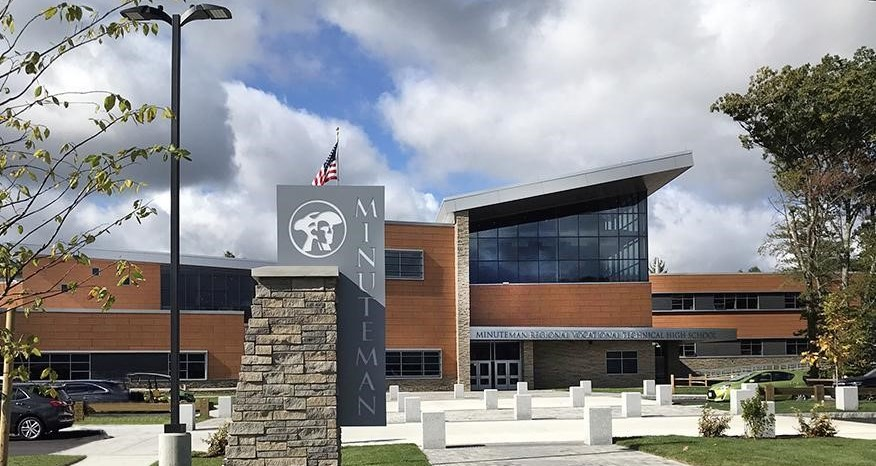 [Speaker Notes: Greetings, my name is Dr. Kathleen Dawson and I am the superintendent of Minuteman Regional Vocational Technical School District and here with me tonight are Mr. Michael Ruderman, Arlington SC member and Ms. Nikki Andrade, Minuteman’s Business Manager. We are here tonight to present to you the Fiscal Year 2024 Budget Recommendation.  At the end of the presentation, we will do our best to answer all questions.]
Overall Budget Summary
FY24 Operating & Capital Request
$30,316,325
4.50% above FY23
[Speaker Notes: Our budget is grounded in improving teaching and learning for ALL our students. To support us in accomplishing these goals, Minuteman’s FY24 Operating and Capital Budget Request overall is up only 4.5% compared to our FY23 Budget.]
Budget Summary
FY24 Operating Request = $23,458,597
6.18% above FY23

FY24 Capital Request = $1,238,240
0.21% above FY23

FY24 Building Project Debt = $5,619,488
1.11% below FY23
[Speaker Notes: Just to break out the FY24 Budget a bit more: Minuteman’s Operating Expenses are up approximately 6%, Minuteman’s Operating Capital is consistent at 0.21% and Minuteman’s Capital Building Project Debt (MSBA) is slightly lower in FY24 than in FY23. This is an important breakout as 7 of our 9 Member Towns (including Concord) voted a Debt Exclusion on the School Building Project.

Additional Notes: (Do not need to be read at Town Meeting)
Minuteman’s Operating capital includes our ESCO Lease Payment (an energy-saving project started prior to the new building), Athletic Field Lighting Debt, and Capital Stabilization Funding,]
FY24 District Budget Objectives and Drivers
Objectives
-   To Continue Providing Relevant Instruction in a Safe Environment
-   To Utilize Our Facilities to Maximize Access and Efficiency of Use

Drivers
New Teachers’ Contract
Meeting Needs Based on Increased Enrollment
Inflation
[Speaker Notes: Objectives
Our FY24 Budget allows Minuteman to meet our objectives of continuing to provide relevant instruction in a safe environment and utilizing our facilities to maximize access and efficiency of use.

Drivers 
Our major FY24 Budget Drivers include our teacher contract negotiations and the need for 3 new Full-time Teachers due to increased enrollment and the academic needs of our students. Lastly, the impact of inflation is on the prices of our CTE supplies and materials needed to meet industry standards, Transportation and Building Utilities to name a few is also impacting the budget.


Additional: (Do not need to be read at Town Meeting)
Objectives (Bullets and Notes from Fin Com Meeting)
Our District Budget Objectives Follow Along with Our School Priorities & Goals: The Top 3 Objectives are the safety of our Students & Staff, the quality of education, and the professional development of our staff.

1. To Protect Student and Staff Health
Critical to addressing social, emotional, and mental health learning needs
2. To Deliver and Promote High-Quality Career Vocational Technical Education
3. To Advance the Minuteman Academy Model
Expand transdisciplinary integration through increased project-based learning 

Increasing access to what Minuteman has to offer by expanding the enrollment capacity of the facility. Capitalizing on the potential use and expansion of the Athletic Fields for the benefit of our students and communities thus also increasing revenue potential. Lastly, successfully closing out the MSBA School Building Project.

4. To Increase the Enrollment Capacity of our Facility
5. To Capitalize on Athletic Fields Operations and Management
6. To Increase Campus Facilities Use & Rental Revenue
7. To Close out the Massachusetts School Building Authority (MSBA) Project (August 2023)

Drivers (Bullets and Notes from Fin Com Meeting)
1. Teacher Contract in Negotiation plus Steps and Lanes Changes
2. Three Additional Teacher Full-Time Equivalents (FTEs) Due To Increased Enrollment & Students’ Academic Needs
3. Health Insurance (10% Projected Increase + FTEs)
4. CTE Supply and Material Cost Increases
5. Transportation Increase (5% CPI Increase)
6. Building Utilities and Heating (8% Projected Increase)
7. Other Post Employment Benefit (OPEB) Contribution ($230,000 = $110,000 Increase)
8. Stabilization ($500,000 = Consistent with FY23 Funding)

Some of the major drivers in the FY24 Budget include:
Contract negotiations with our teachers.
The need for 3 new Full-time Teachers due to increased enrollment and the academic needs of our students.
Minuteman’s participation in a Health Trust with 4 other Regional Vocational Schools. They have not set their final rates for FY24, but they recommend that all Schools within the Trust carry a 10% Increase at this point in our Budgeting.
And the impact of inflation on the prices of supplies and materials needed, mainly for our CTE instruction required to meet industry standards.
5/6.  The increase in costs for Transportation and Building Utilities/Heating, etc. due to inflation.
7. The increase of the OPEB contribution based on the recommendation of the OPEB Study Committee
8. The continued funding of our Capital Stabilization Fund which will support some of the strategies for increasing Enrollment Capacity.]
Arlington: Preliminary Assessment
Minimum Required Contribution		$ 3,419,797
Transportation Assessment			$    207,354
Operating Assessment				$ 3,080,297
Debt and Capital Assessment			$    405,467
	Sub-Total						$ 7,112,915
Building Project – Debt Service*			$ 1,820,001
	Total Assessment				$ 8,932,916
*Debt Service excluded from Prop 2 ½ Limitation
[Speaker Notes: The Total Preliminary Assessment for Arlington, including the Building Project- Debt Service (that is excluded from Prop 2 ½) is approximately $8.9 Million.

The Preliminary Assessment for Arlington without the Building Project Debt is approximately $7.1 Million.]
Non-Member Tuition & Capital Fee Reduction and Increasing Member Enrollment
Non-Member Tuition is set annually by the DESE Commissioner based on 125% of Statewide Foundation Vocational Rate.
Non-Member Tuition may include an incremental Special Education Fee per Student, if applicable.
Non-Member Capital Fee is based on average per pupil cost of Debt Service (New Building Only). 
The Fee varies depending on if Cities/Towns have less than (Type A) or more than (Type B) five Chapter 74 Programs.
[Speaker Notes: In this graph, we will show the comparison of changes in enrollment to the changes in revenue. The purple line across the top is our School Designed Enrollment of 628 at 85% capacity. 

The tri-colored bar graph includes the Total, Member, and Non-Member Enrollment compared to the 85% School Capacity indicated by the purple line. As the graph shows, we are over 85% capacity.  The change in enrollment is a major factor impacting the operating budget. With the plans for the new school building came the plans for increasing in-district student enrollment. As seen here, we are successfully meeting that objective. 

Here the Yellow Line represents the Non-Member Tuition, and the Light Blue Line represents the Capital Fee Revenue available to reduce Member Assessments.  As you can see these are trending in the opposite direction of increasing member enrollment. As a result, Member Towns are responsible for more of the cost (and soon all the cost) associated with Operating and Capital Budget through their Assessments.


Additional: (Do not need to be read at Town Meeting)

Enrollment from our member towns are increasing as the enrollment from the non-member towns are matriculating out with each graduating class. 

As enrollment shifts, Minuteman’s Out of District Revenue is Decreasing, Both from Tuition and Capital Fee (Set by the State).]
Arlington: Comparison of Assessment
[Speaker Notes: You can see year over year the changes in the components of the Assessment. Minuteman uses the 4 Year Rolling Average of Enrollment to determine Assessments, as noted in the Regional Agreement.

Arlington’s 4 Year Rolling Average has increased by 15.7%, compared to the total Assessment increasing 12.4%.]
Increase in Four-Year Rolling Average Enrollment vs Increase in Assessments
[Speaker Notes: Here we show the Percent Change in Four Year Rolling Average of Enrollment (Blue Column) with the Percent Change in Assessment (Red) for all our Member Towns. For most of our Member Towns, these correspond, and track together closely, as spelled out in our Regional Agreement. For Arlington, you can see (as noted in the previous slide) there was a 16% increase in 4 Year Rolling Average, but a 12% increase in Total Assessment.

It is important to note that the 4-Year Rolling Average will eventually even out over the next few years as enrollment becomes more typical of full freshman classes of Member Town Students.]
Overall Budget Summary
FY24 Assessment to Members
$25,481,911
13.78% above FY23
[Speaker Notes: So as presented, it is the shifts in enrollment that are increasing the assessments for each member town.  The increase is paying for more of your students to have access to a choice in the type and quality of a career technical education.]
FY24 Staffing Additions
Funded Positions
1.0 FTE Animal Science Teacher
1.0 FTE Math Teacher
1.0 FTE Engineering & Robotics Teacher
Total: 3.0 FTE (Full Time Equivalent) Teachers
Additional Positions Needed
1.0 FTE Paraprofessional – Reading & Media Center
1.0 FTE Paraprofessional – Math/CTE
1.0 FTE Paraprofessional – All CTE The positions are necessary to support the 44% of students on IEPs
1.0 FTE Co-Op Coordinator (Currently Grant Funded)
1.0 FTE Nurse 
1.0 FTE IT Network Analyst 
1.0 FTE Business Office
1.0 FTE Grant Writer
Total: 8.0 FTE Positions
[Speaker Notes: The increase in enrollment is requiring 3 additional full-time Teachers. 

Being cautious of our Budget and Assessments’ impact on our Member Towns, Minuteman is not requesting funding for all the positions we need to provide the standard of service that will meet our expectations.  


Additional Notes: (Do not need to be read at Town Meeting)
There is still quite a bit of need for Minuteman, however, we will have to figure out how to cover these needs from within, even if it will cause a strain on our existing staff.]
FY2023 Grants
[Speaker Notes: We do not solely rely on our member towns to fund all the district’s needs. We work diligently to apply for and receive grant funding and received an additional $3 million dollars in FY2023.


Additional Notes: (Do not need to be read at Town Meeting)
As you can see, without these grants, it would have required the district to request from the member towns an additional $3 million dollars for the FY23 Budget.  In essence, the grant funding saved the member towns over 10% this current year.  

The district uses these grants to fund positions, curriculum, CTE programming, student programs, the purchase of instructional equipment, and summer programming to name a few.  Grant funding is starting to support the Minuteman Technical Institute, our post-secondary program, almost in its entirety, and it will not rely on member town funding to operate next year.  

Another way we were able to reduce the FY24 budget request to 4.5% was in part due to the $500K Capital Skills grant for the expansion of the Animal Science program.]
OPEB: Estimated Liability as of June 30, 2022
$20,850,743

12/30/2022 OPEB Trust Fund Balance = $519,745

An OPEB Advisory Subcommittee was appointed in Fall
 2021 to implement a long-term funding strategy. The
 Plan was submitted to the School Committee and
 approved in Winter 2021.
[Speaker Notes: The School Committee’s responsibility for maintaining the funding for Other Post Employment Benefit (OPEB) Liability is a driver of the FY24 Budget. This requires a long-term strategy recommended by the OPEB Advisory Subcommittee.  

Currently, the fund balance is slightly over $500K.  We will need to drastically increase our yearly contribution if we are to meet the liability amount of over 20 million dollars.]
OPEB: Strategic Components
OPEB Advisory Subcommittee recommended a long-term funding strategy to the School Committee:

Adopt the following 6 Year Funding Plan for Budget Line 5250, Retiree Insurance:
FY23: $725,000		-   FY26: $1,155,000
FY24: $762,000		-   FY27: $1,215,000
FY25: $800,000		-   FY28: $1,275,000

The Schedule starts with $725,000 in FY23 with 5% increases each year, and an additional increase of $300,000 in FY2026. Given the current FY23 PAYGO budgeted amount of $605,358, this implies a FY23 OPEB Contribution of $119,642.

The $300,000 hike in FY2026 is feasible since the ESCO Lease ends with FY2025 and the ESCO Commitment for the nine member towns is about $425,000 per year.
[Speaker Notes: Here is the long-term strategy.  The increase in future years is reasonable due to the ESCO Lease ending in FY2025.  The amount that is currently being allocated to the ESCO lease will be allocated toward the OPEB payment after the lease ends.

Additional Notes: (Do not need to be read at Town Meeting)
This total is broken out between Active Retiree Health Insurance and the OPEB Contribution. 

Minuteman is also following the recommendation of adding $10,000 per new FTE (3 x $10,000).]
Overall Budget Summary
[Speaker Notes: As we start to bring the budget presentation to a close, this is a summary of our Operating and Capital Budget and the Breakouts, with a total Operating and Capital Budget Request increase of only 4.5%. Lastly, our overall Budget Request in comparison to FY23 is less than the prior year’s requests in all categories.

Additional Notes: (Do not need to be read at Town Meeting)
The Operating and Capital Budget is supported mainly by member town assessments.  But the Non-Assessment Revenue which does not come from member towns offsets a portion of the overall budget. We are being conservative with our State Aid estimates, and the main point to be made here is that Minuteman is losing almost $1.8 Million Dollars, primarily from decreases in the Out of District Tuition and Capital Fee revenue discussed in earlier slides.  This loss is being picked up by our Member Towns.]
OUR WHY
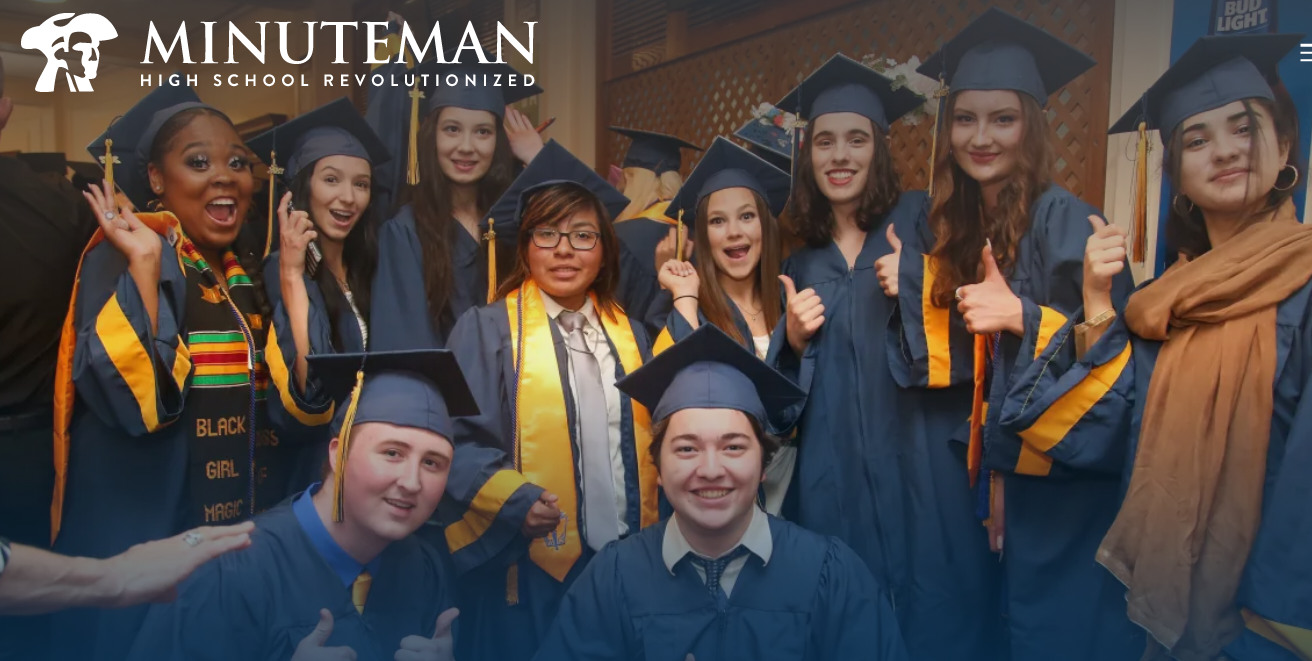 [Speaker Notes: And in closing, we return to our values—our students and their learning. We recommend the FY24 Budget that will support the needs of our students and their teachers. Thank you for your support.]
Thank you.Questions?
[Speaker Notes: LOOK FOR ANY QUESTIONS]